التحديات الإقتصادية التي تواجه دول العالم الإسلامي
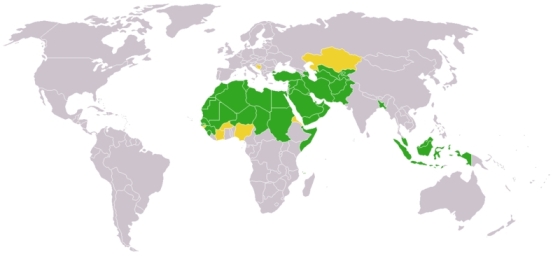 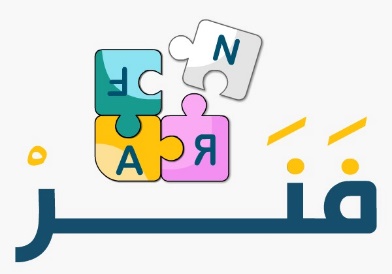 التحديات الاقتصادية التي تواجه دول العالم الإسلامي :
1- الانفجار السكاني
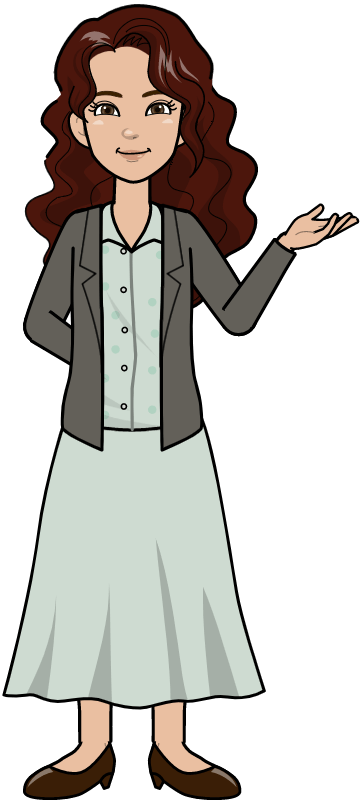 2- الفقر
3- العولمة الاقتصادية
4- التكامل الاقتصادي
أولاُ : عرف مفهوم الانفجار السكاني :
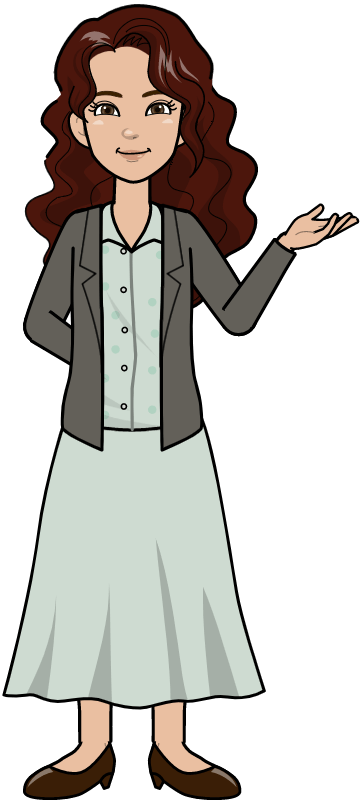 هو الزيادة الكبيرة في أعداد السكان
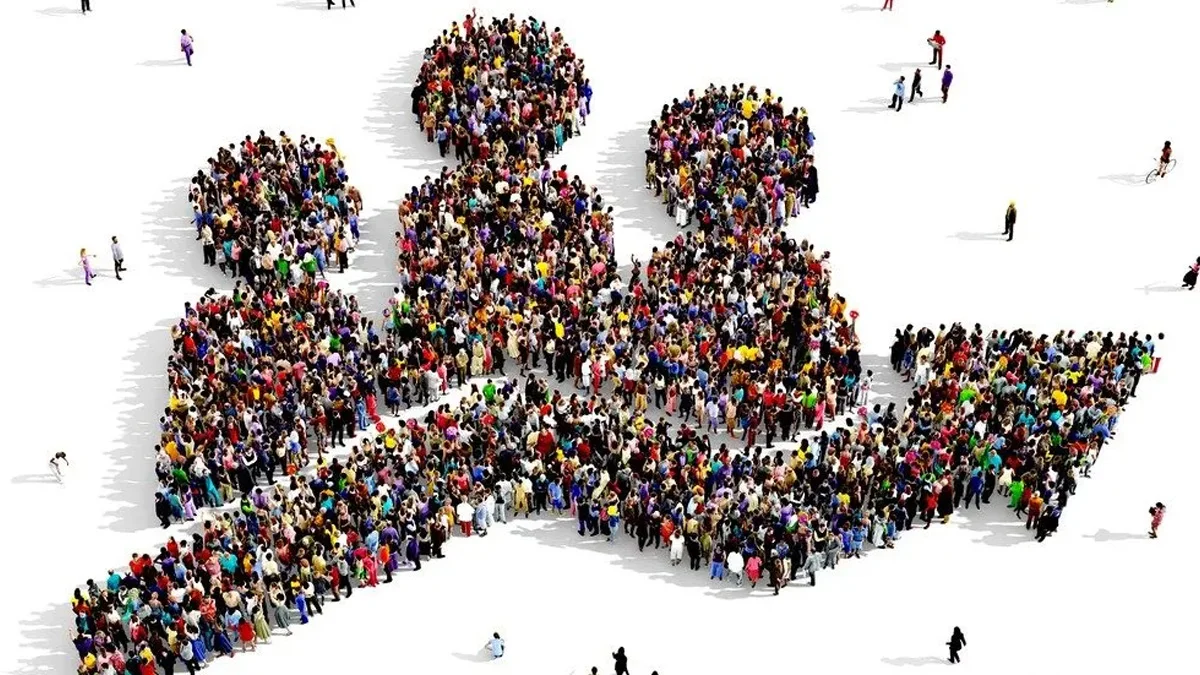 ثانيا  : علل – الانفجار السكاني( ص 95 )
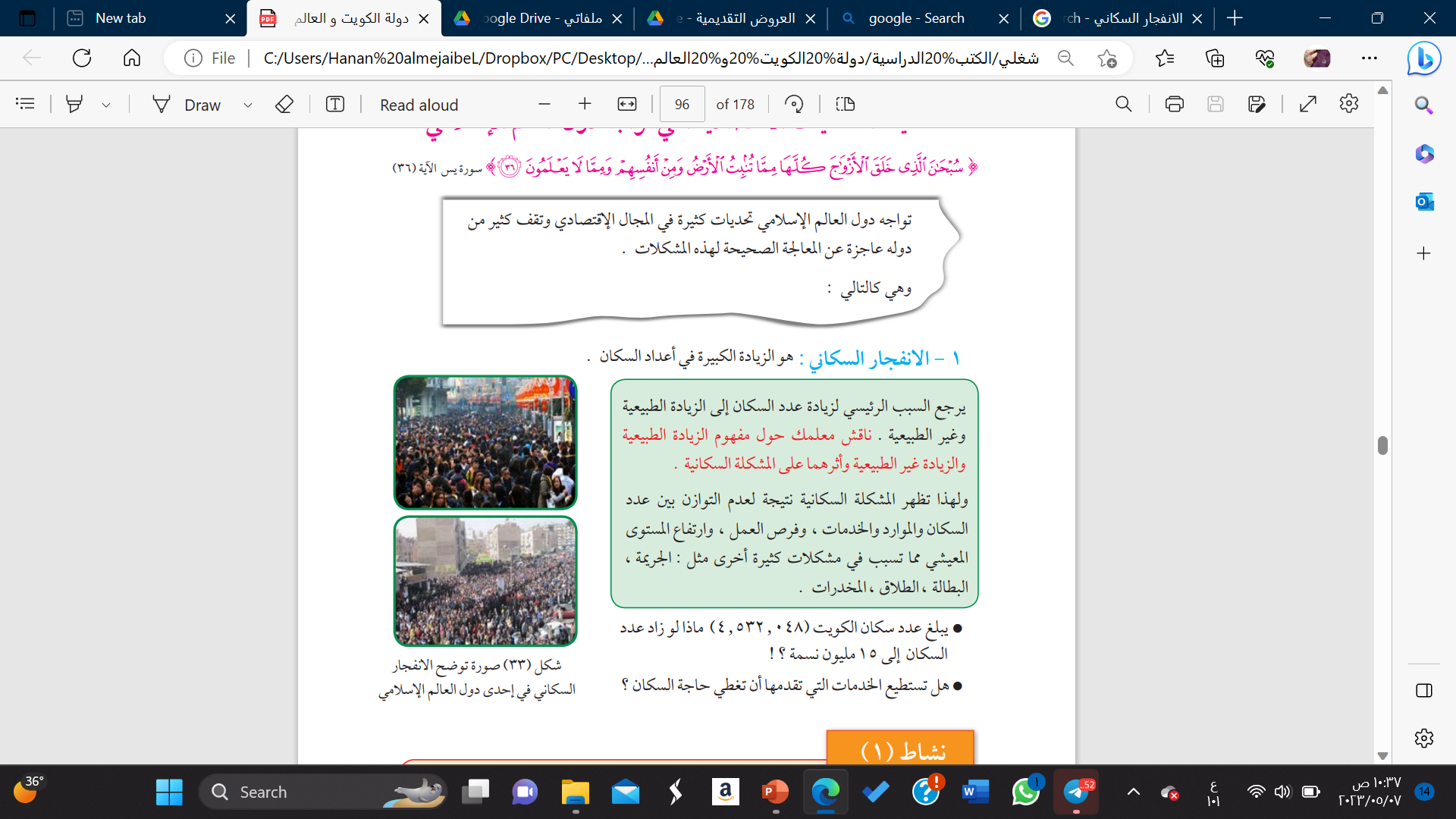 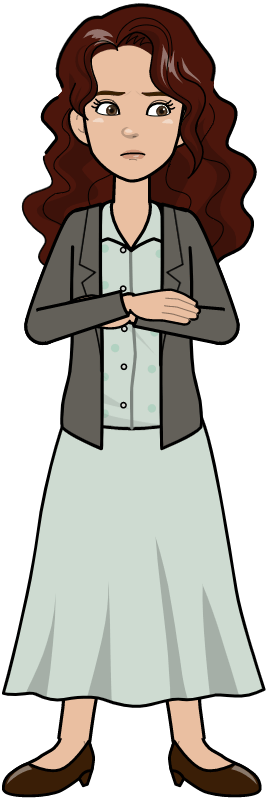 ما النتائج المترتبه عنه :
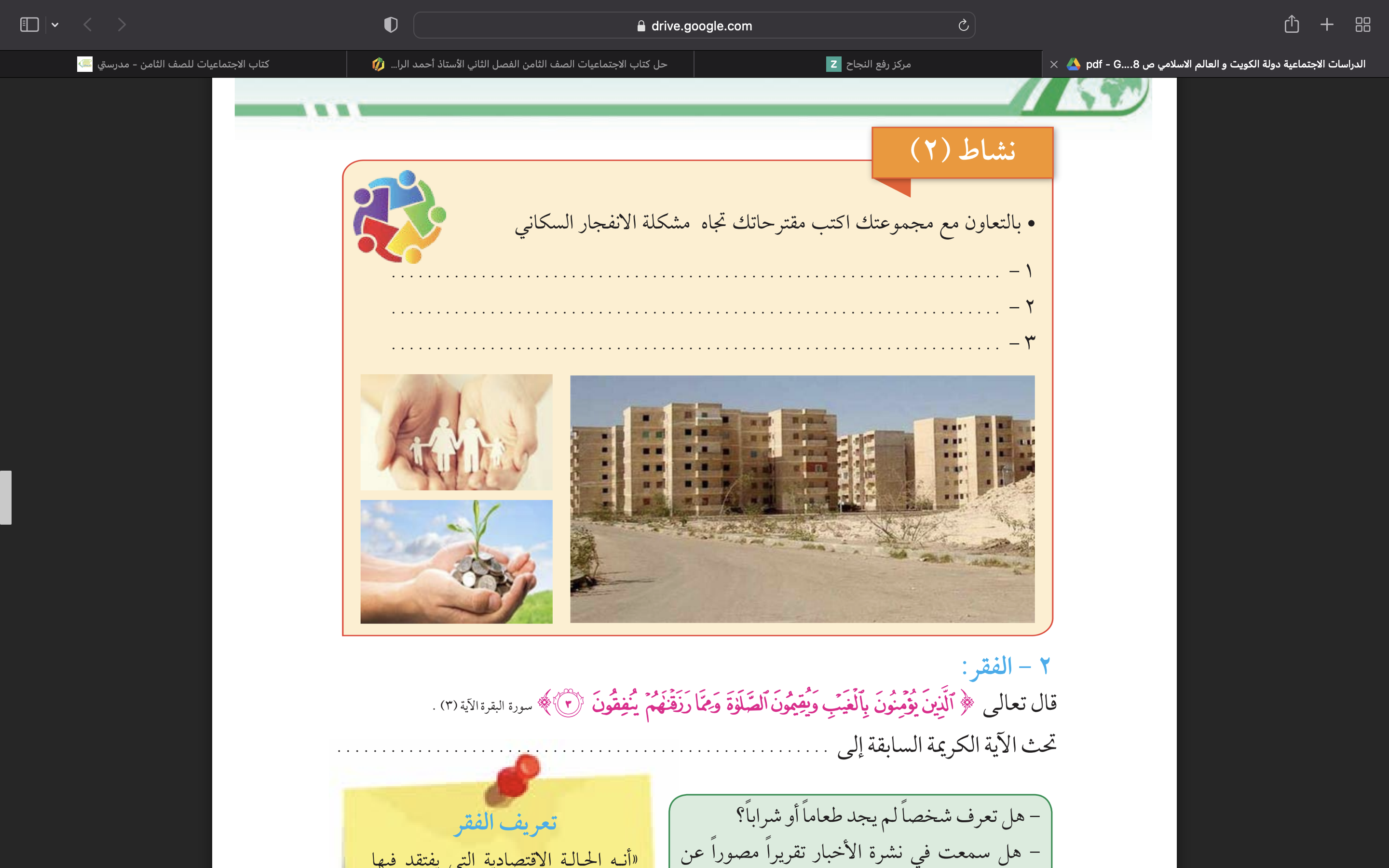 عمل مدن سكنية جديدة بعيدة عن المدن المكتظة بالسكان
تشجيع السكان على الانتقال للمدن القليلة الكثافة
تنوع مصادر الدخل وتوفير فرص العمل
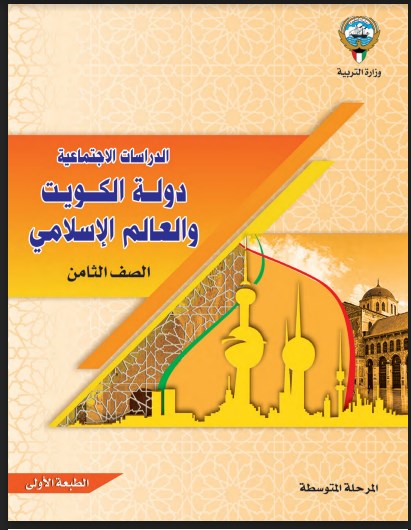 فرق بين 
مفهوم الفقر
وخط الفقر 

(96 )
الفقر
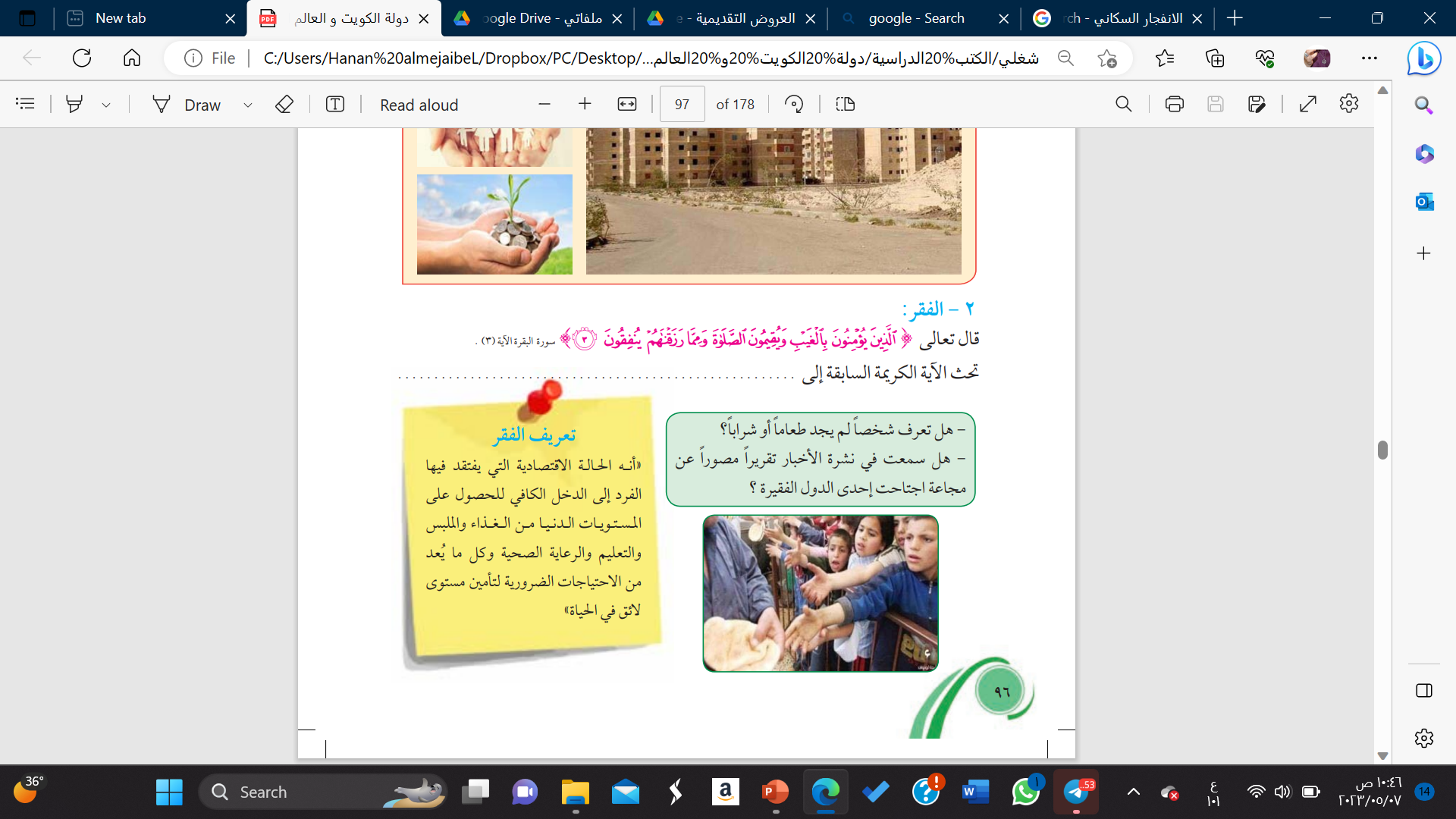 خط الفقر
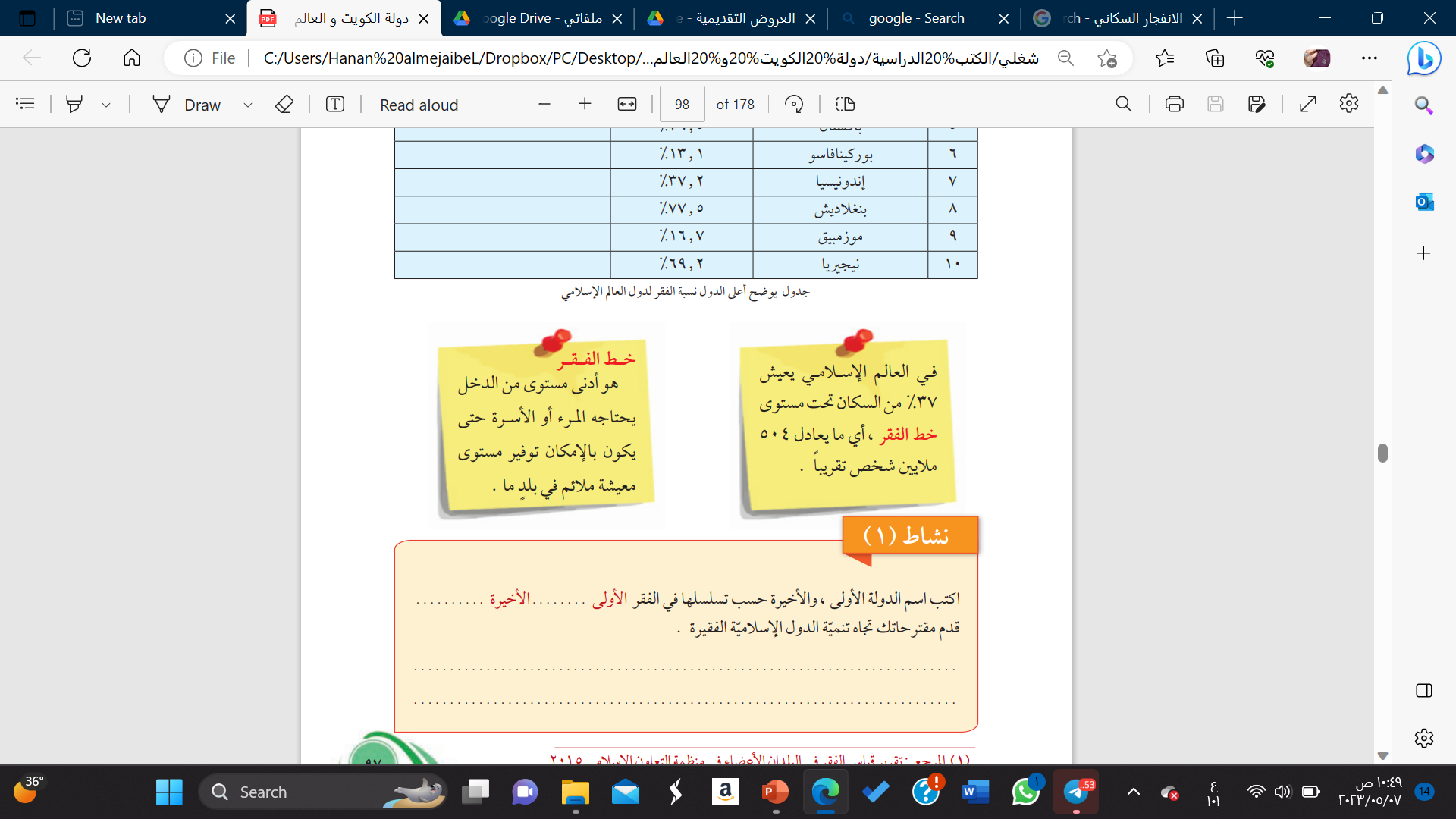 بنغلاديش هي اعلى دولة في نسبة الفقر في دول العالم الاسلامي
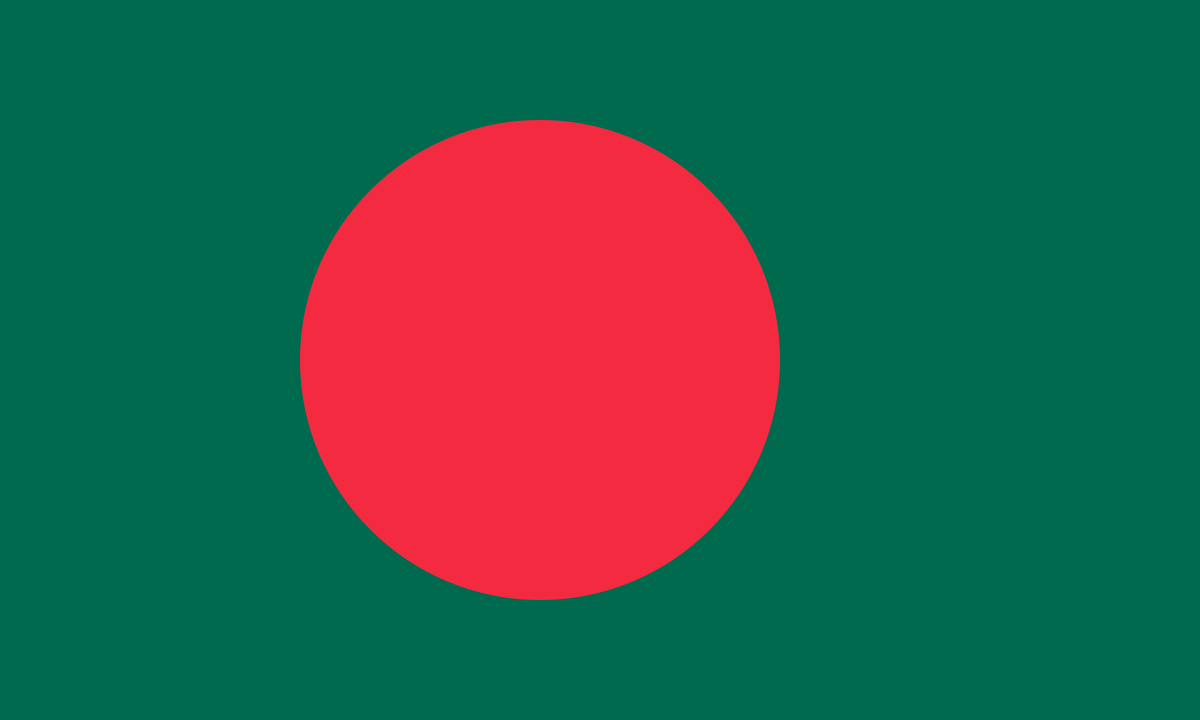 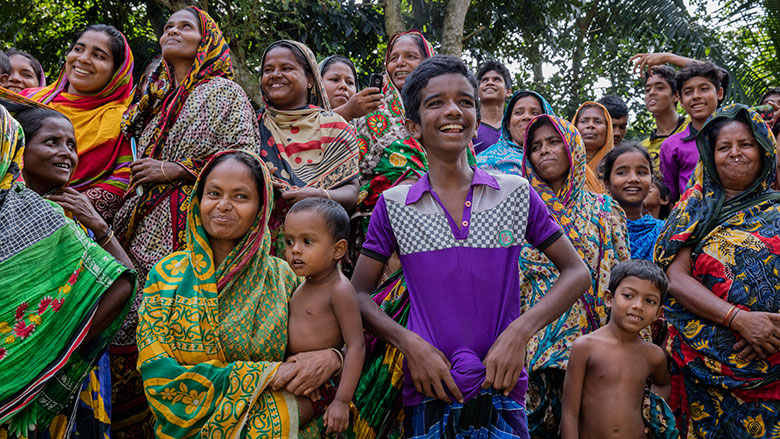 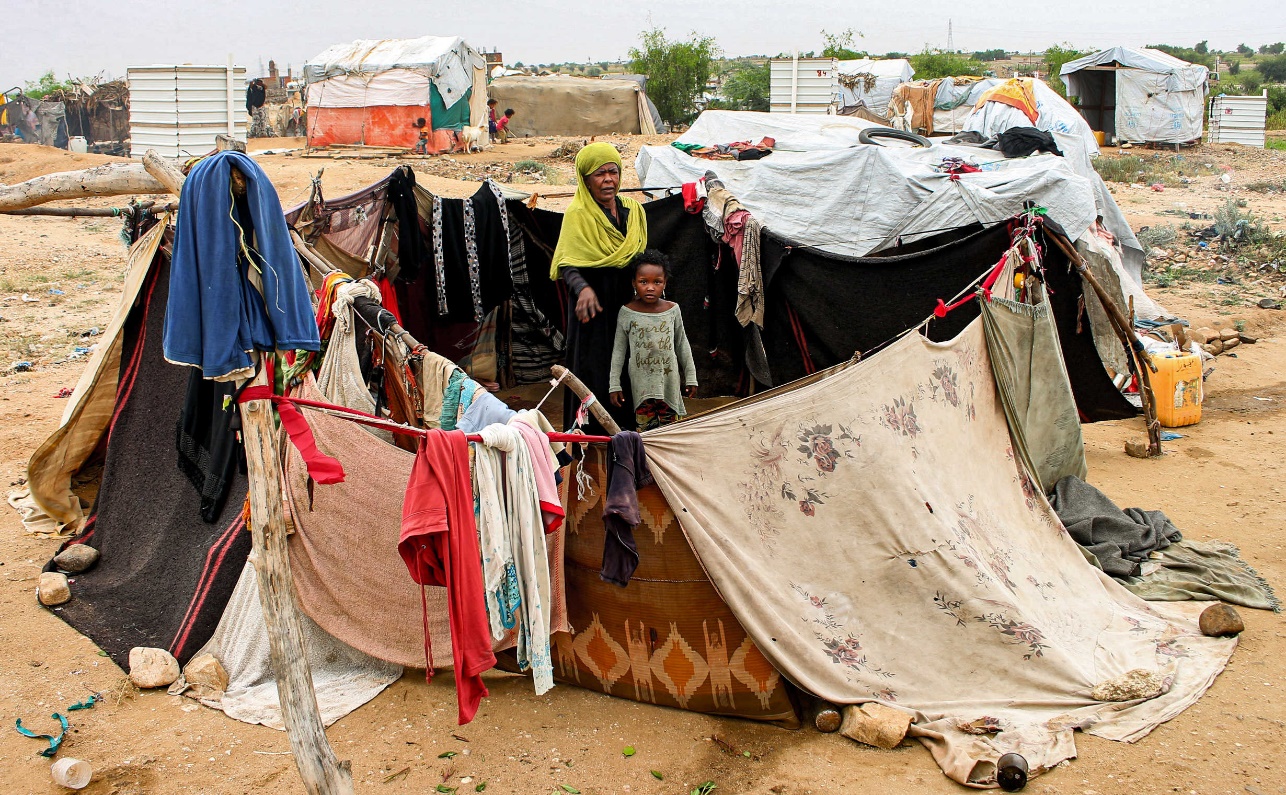 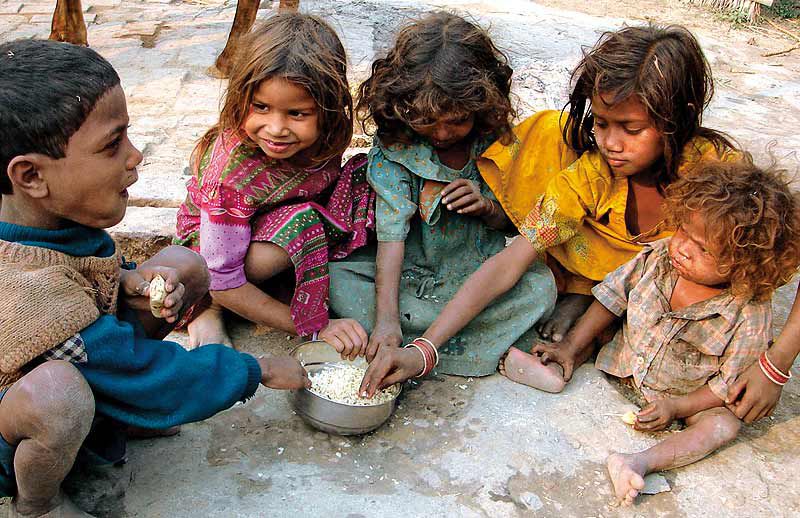 أسباب الفقر في الدول الإسلامية
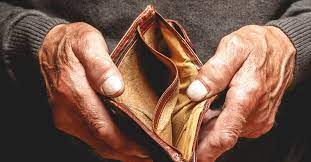 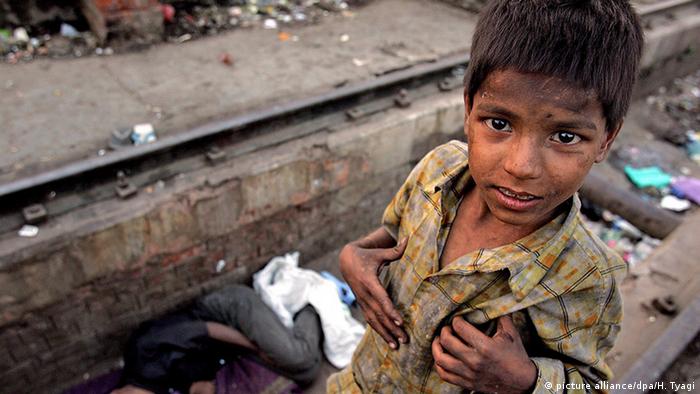 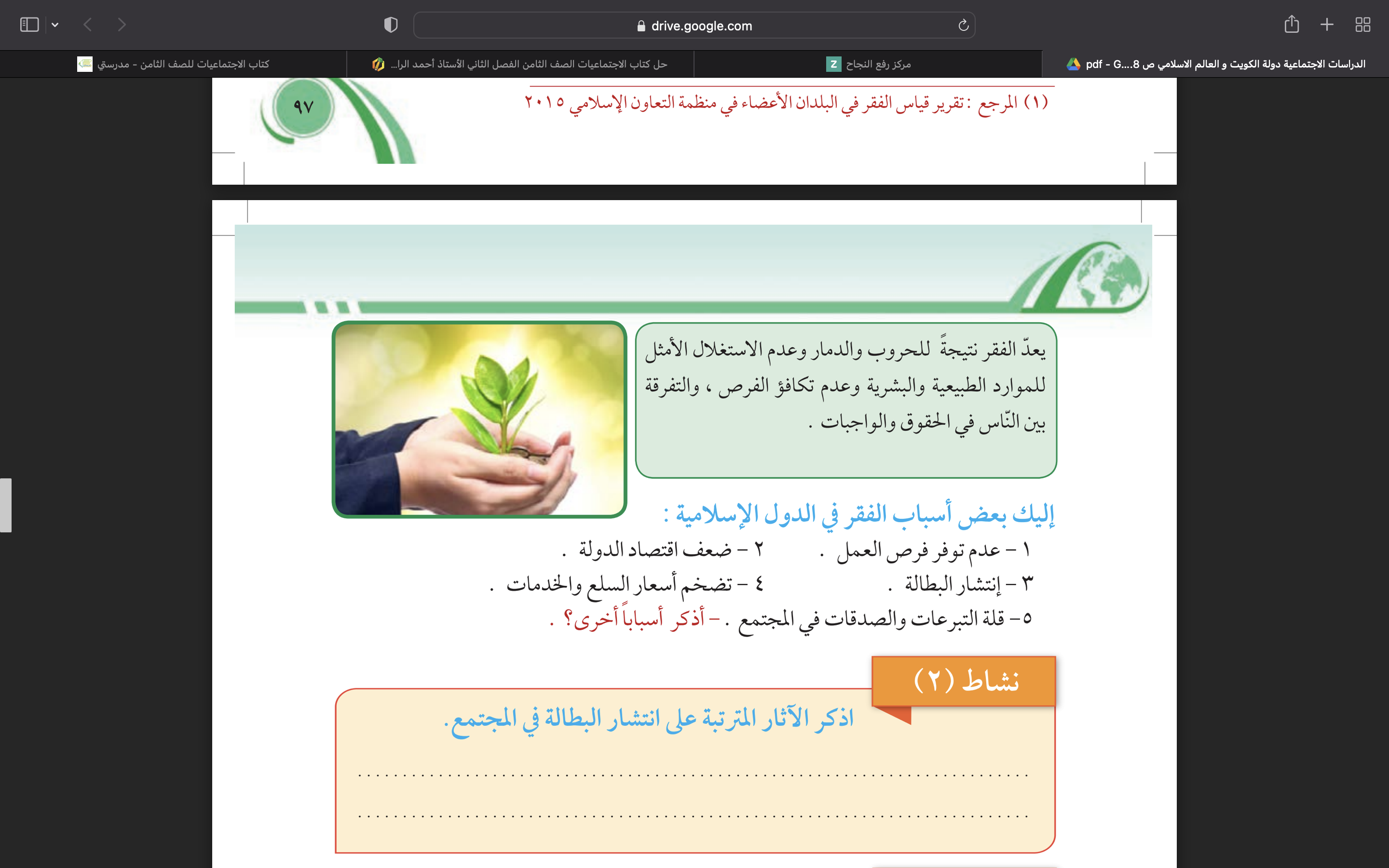 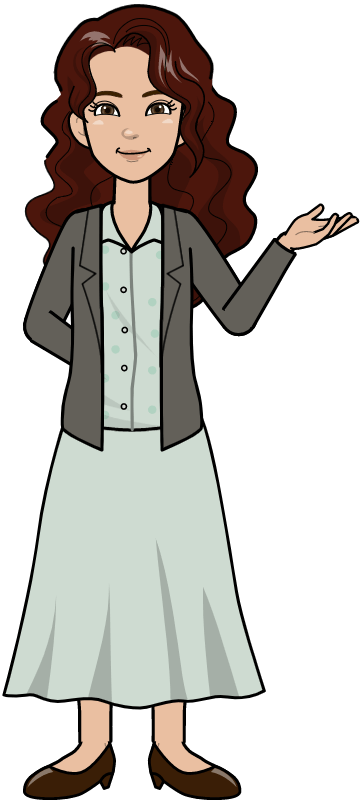 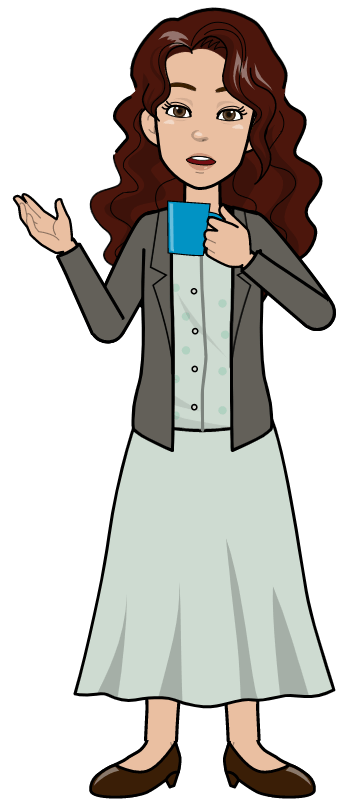 والآن فلننتقل إلى التحدي الثالث الذي يواجهه العالم الإسلامي
العولمة
ماذا تمثل هذه الصور ؟
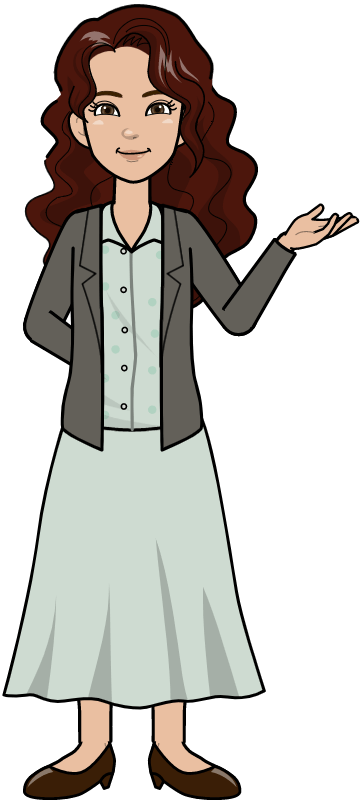 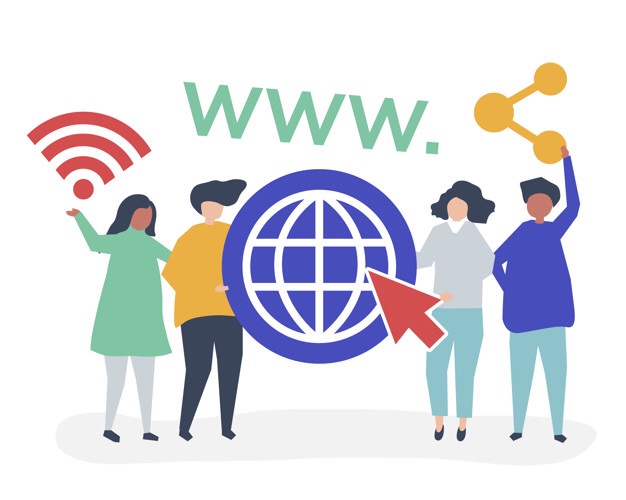 ما المقصود بالعولمة الاقتصادية؟
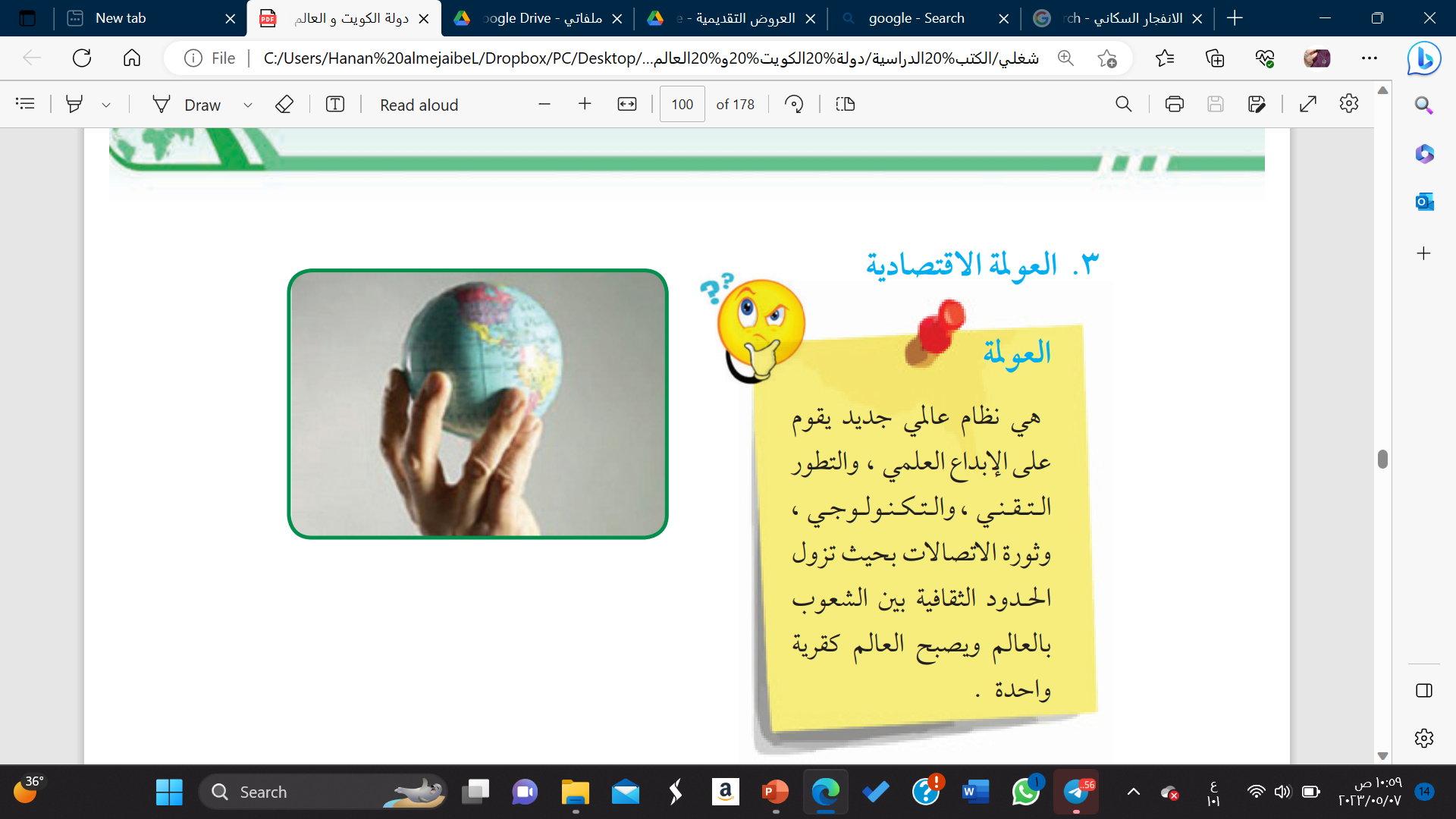 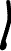 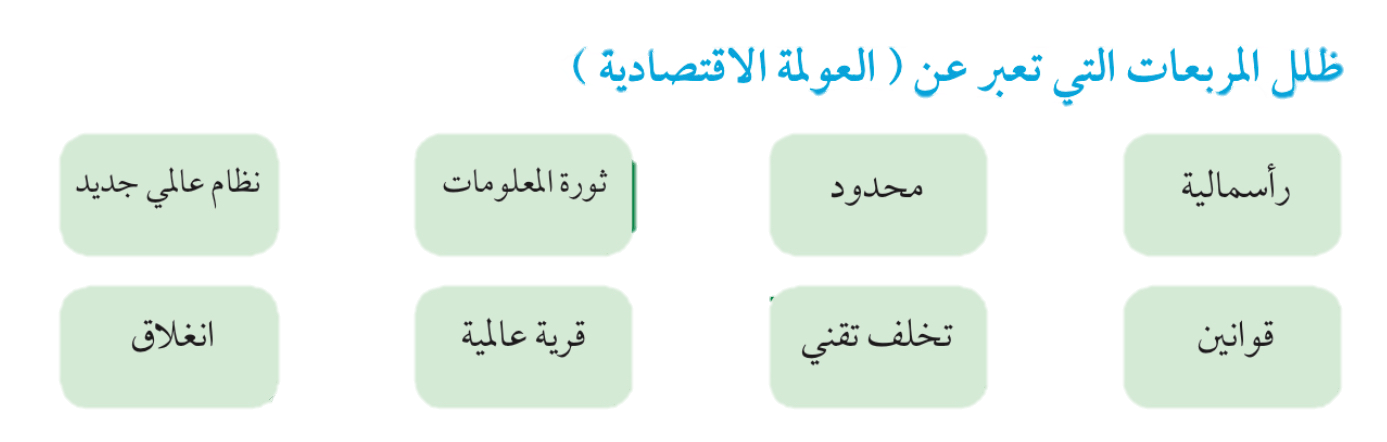 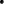 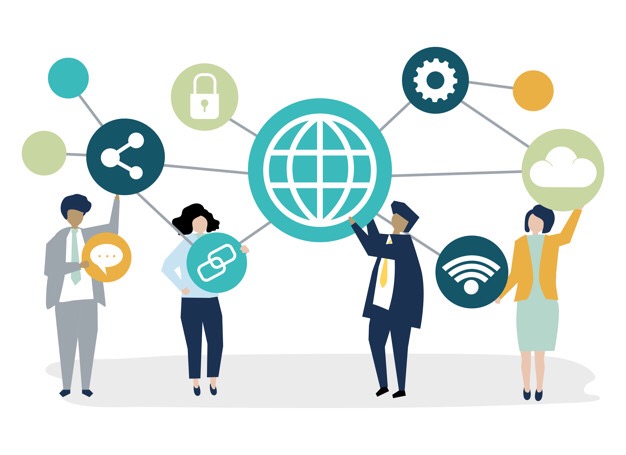 ٤-التكامل الاقتصادي بين الدول الاسلامية
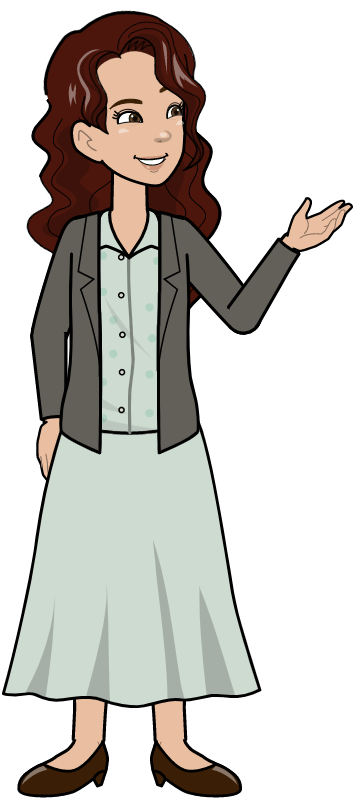 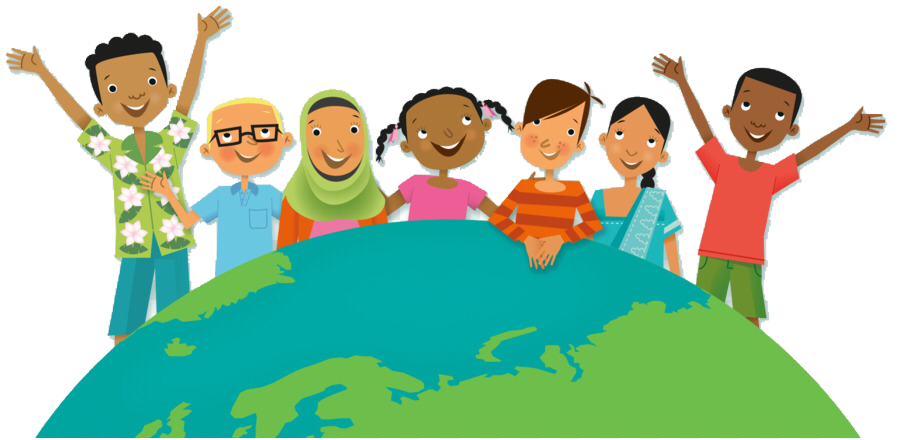 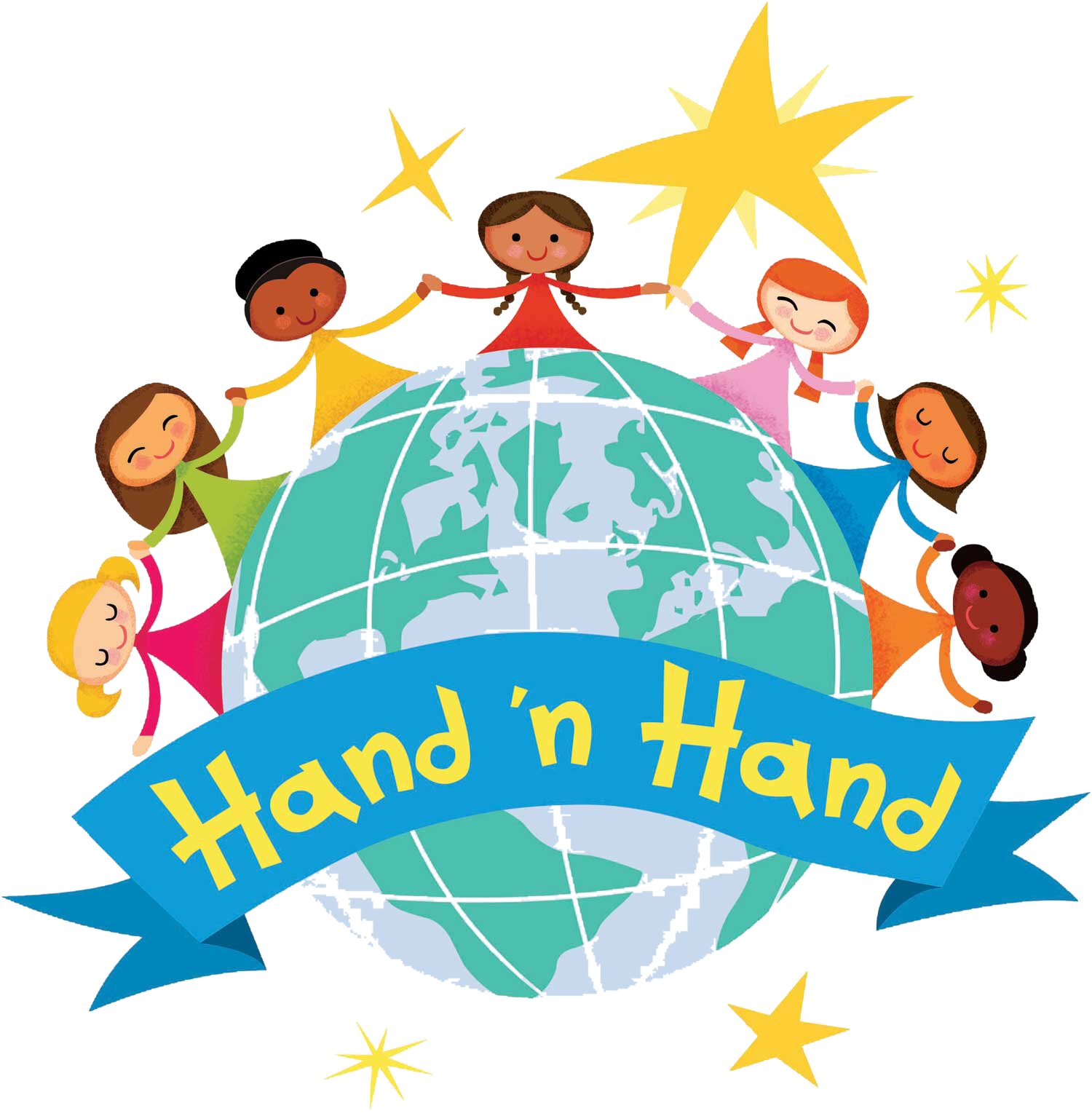 قال رسول الله صلى الله عليه و سلم-: 
المؤمن للمؤمن كالبنيان يشد بعضه بعضاً
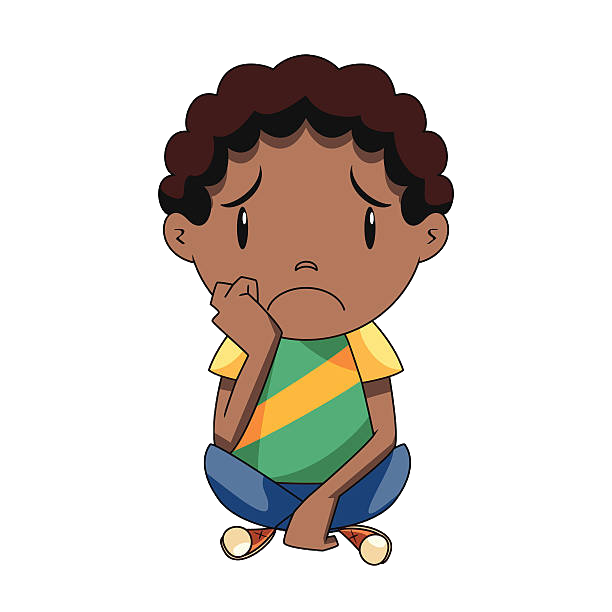 عرف مفهوم التكامل الاقتصادي
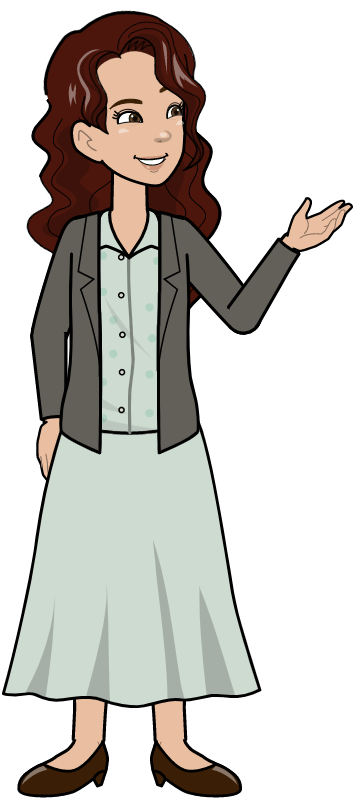 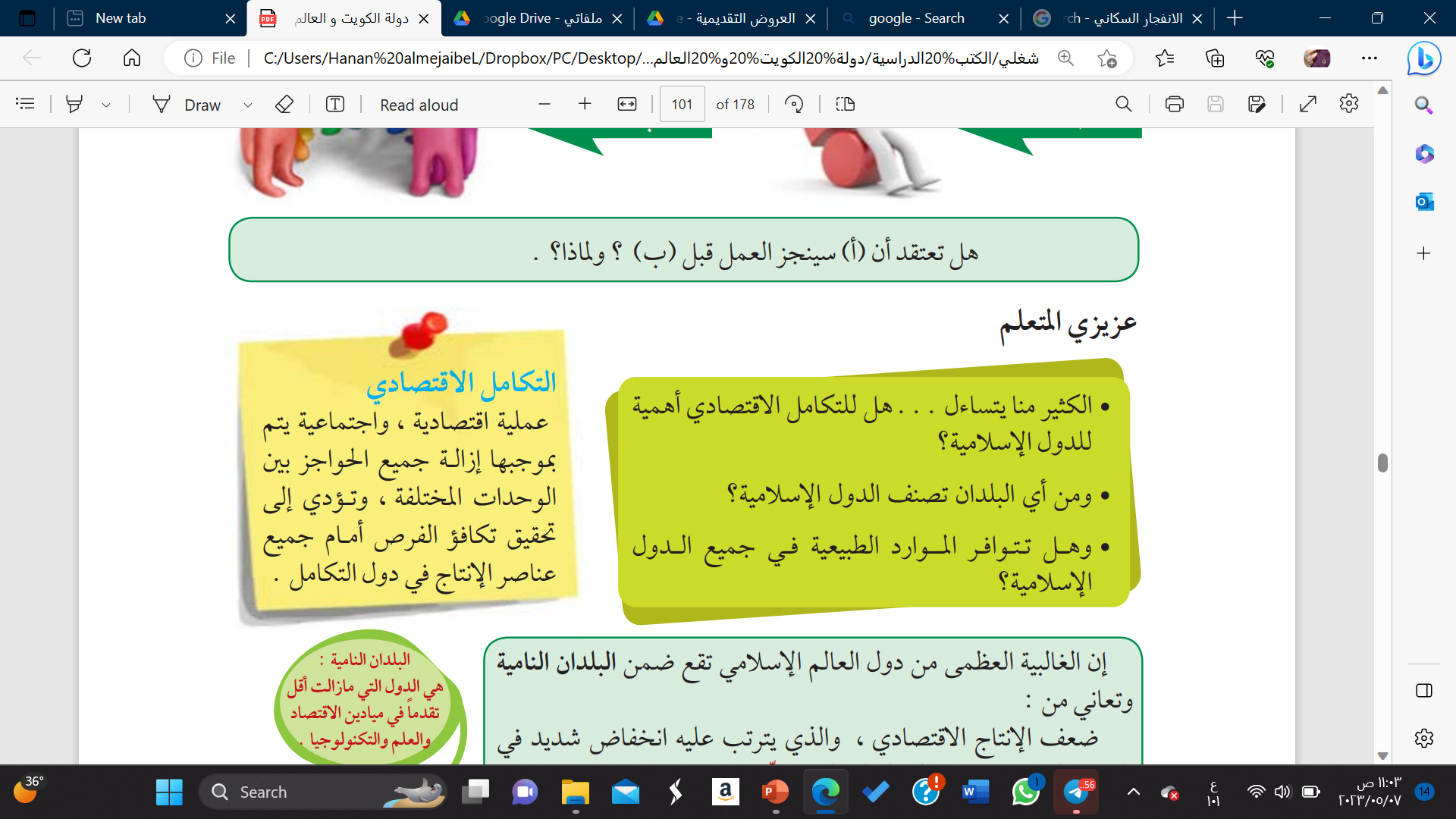 اقرأ الفقرة ثم استخرج منها المشكلات التي تعاني منها البلدان النامية ( ص 100)
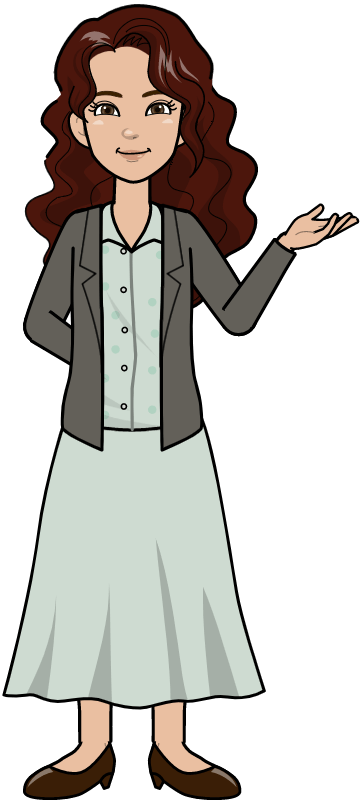 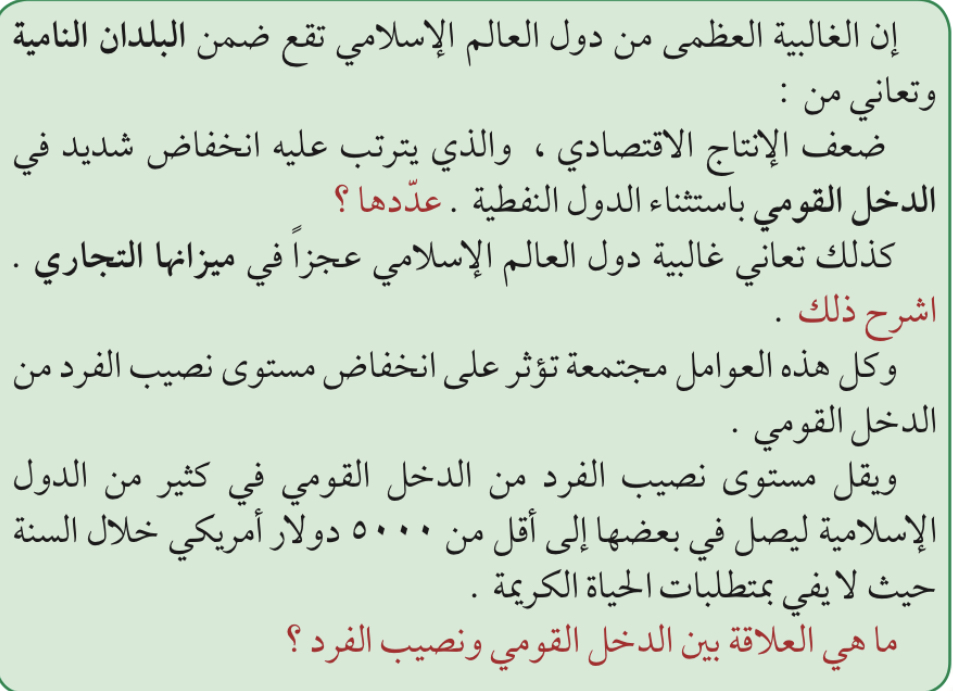 والآن فلنتعرف على المفاهيم الجديدة
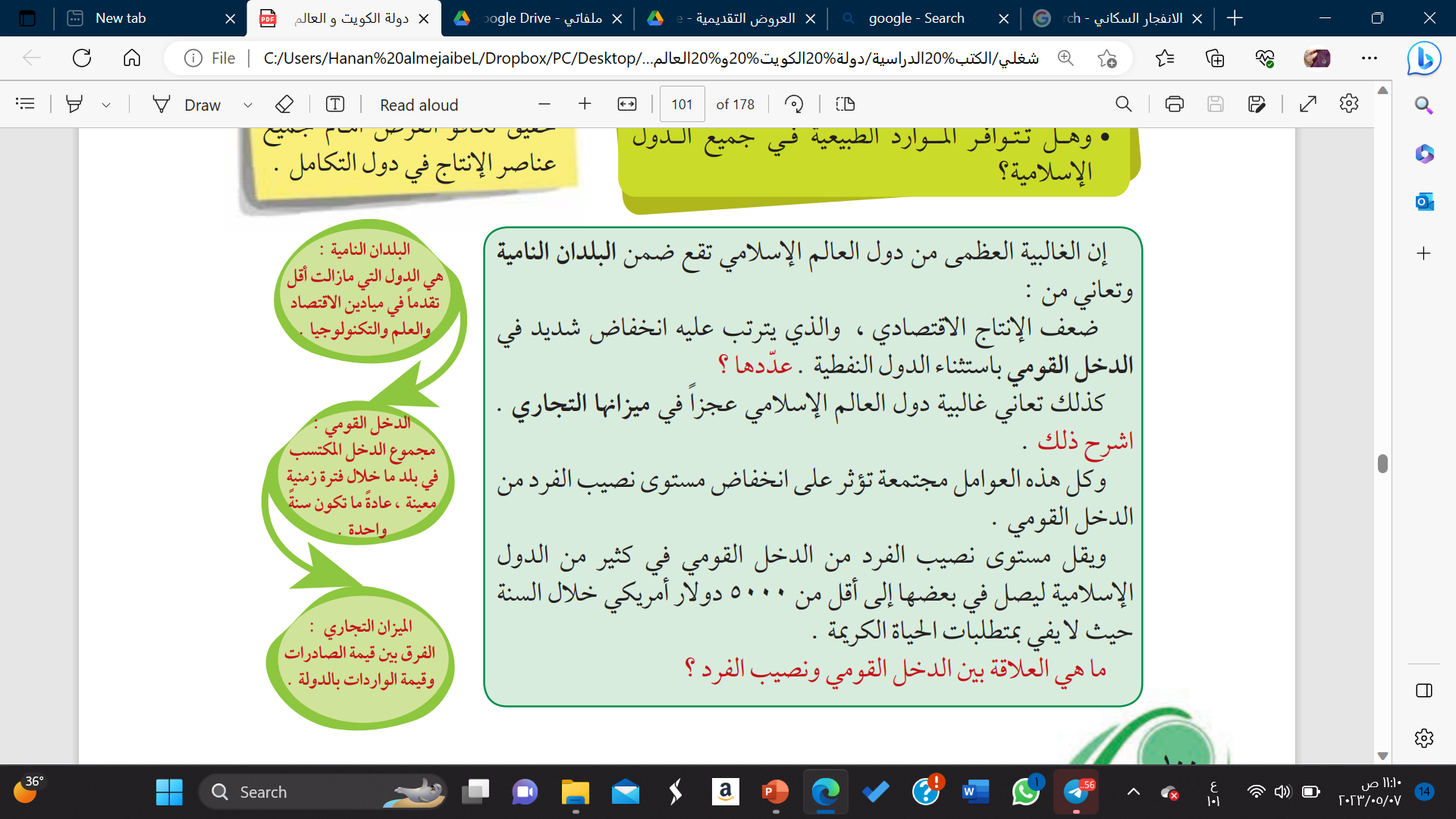 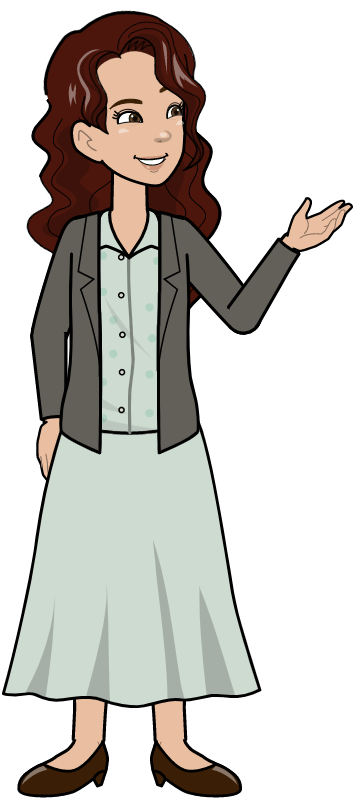 برأيك هل تعاني دول الخليج العربية من انخفاض الدخل القومي ؟
لا . وذلك بسبب نعمة وجود النفط نحمد الله على وجوده
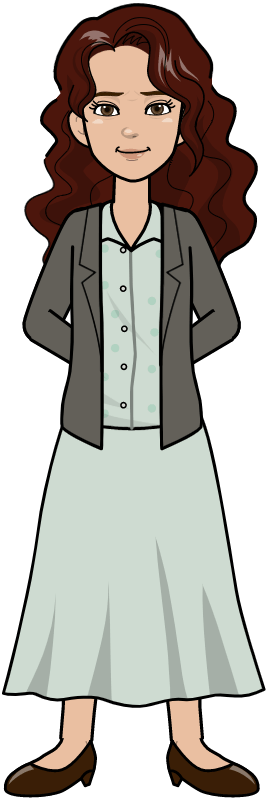 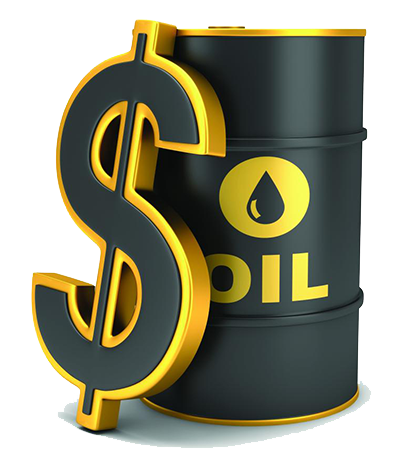 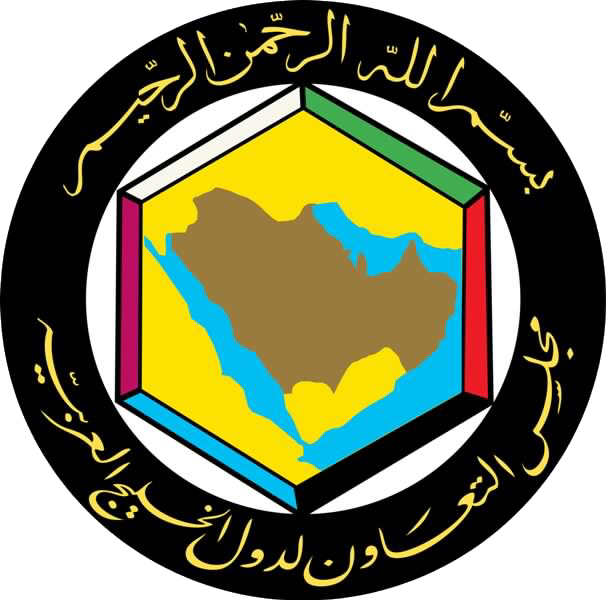 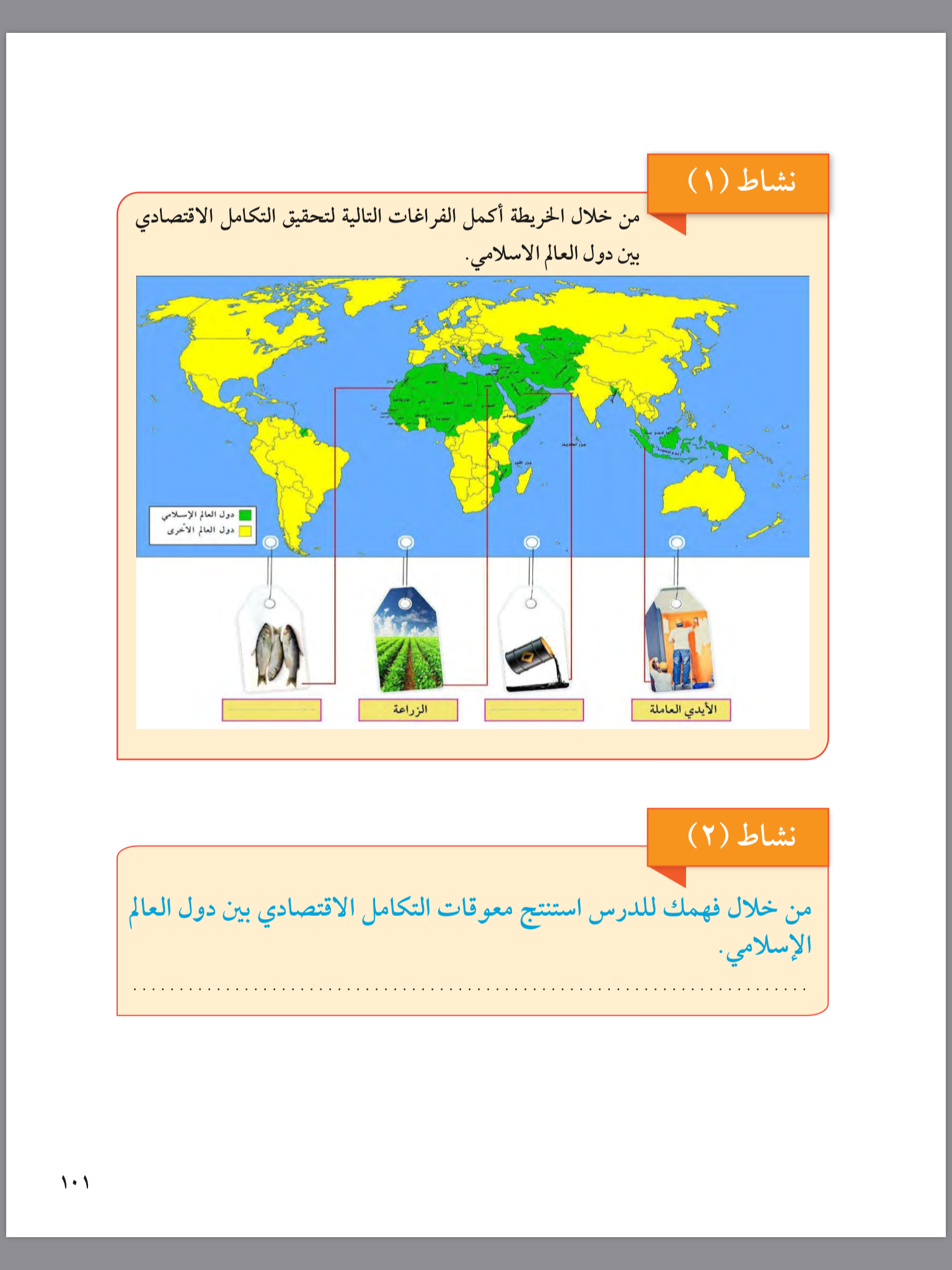 الثروة المائية
النفط
تم بحمد الله